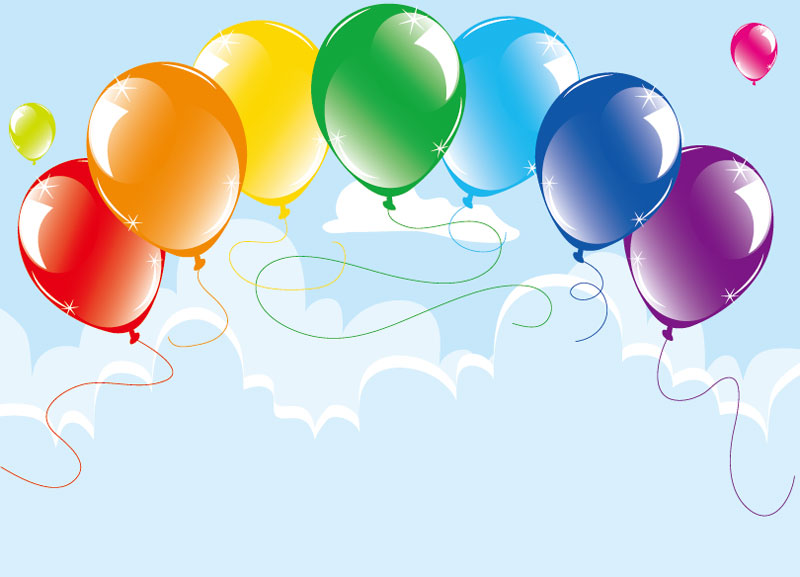 детский сад «Улыбка»
«Выпускной в «Речецветике», 
2022 год»
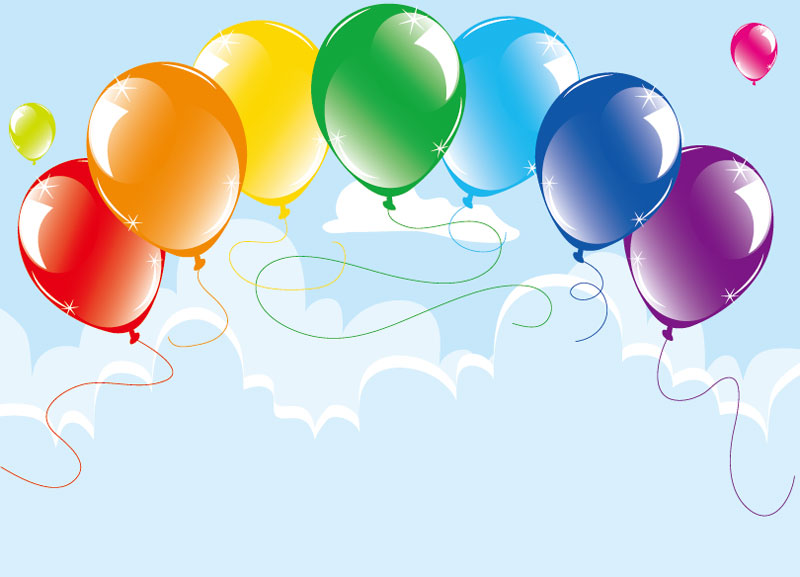 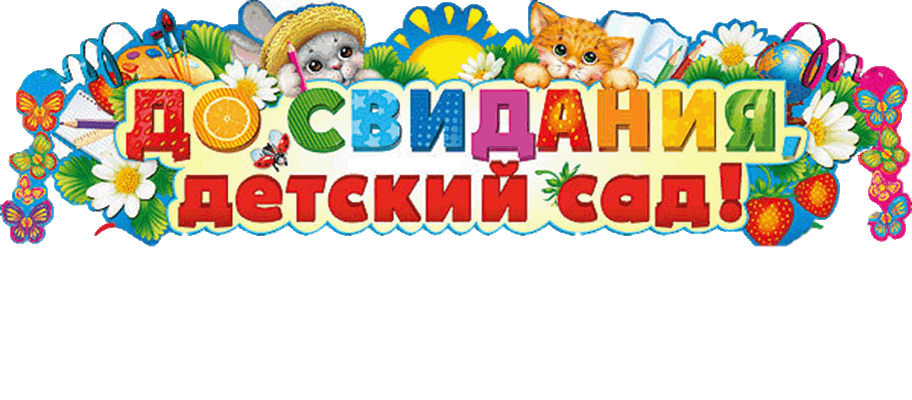 Пусть детский сад оставит в твоём сердце чудесные воспоминания, пусть впереди тебя ждут великие открытия и счастливые дни. Оставайтесь такими же чудесными детьми, мечтайте о чём-то прекрасном и радуйтесь каждому новому дню!
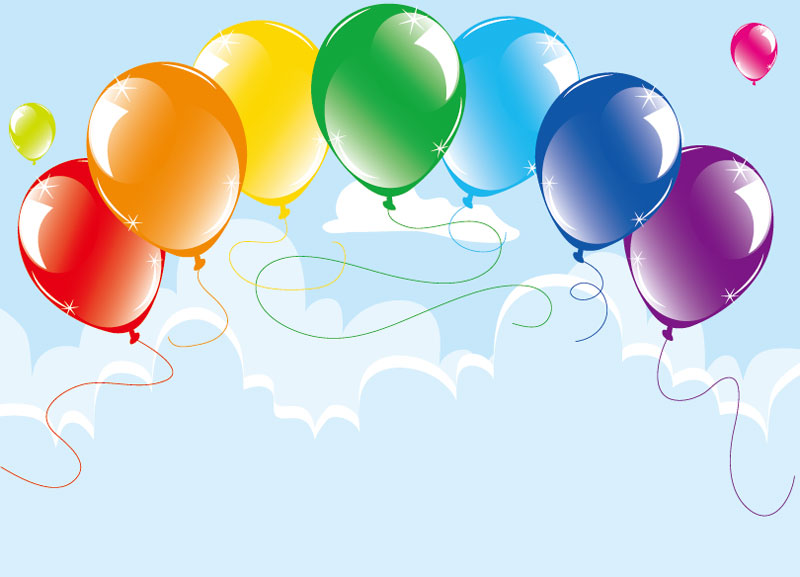 Афонасова ульяна
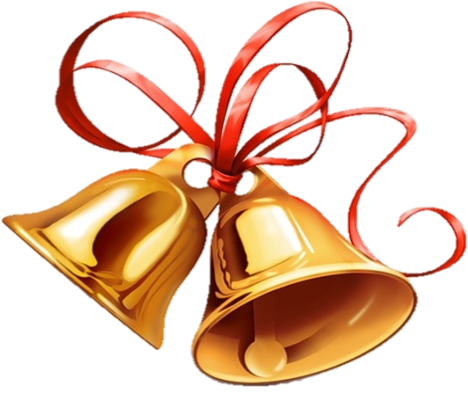 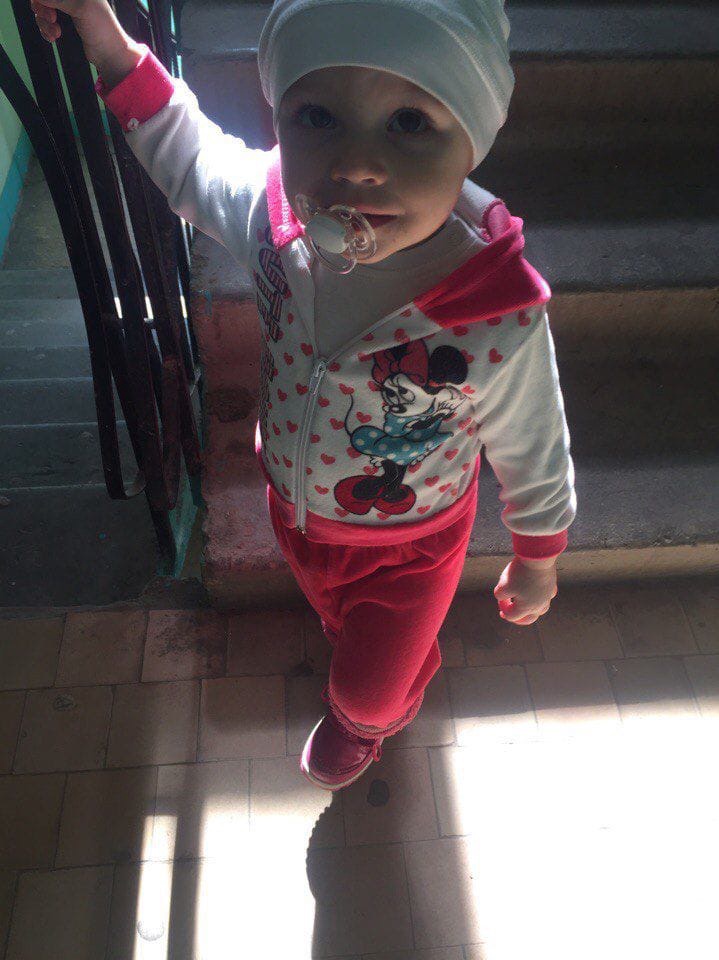 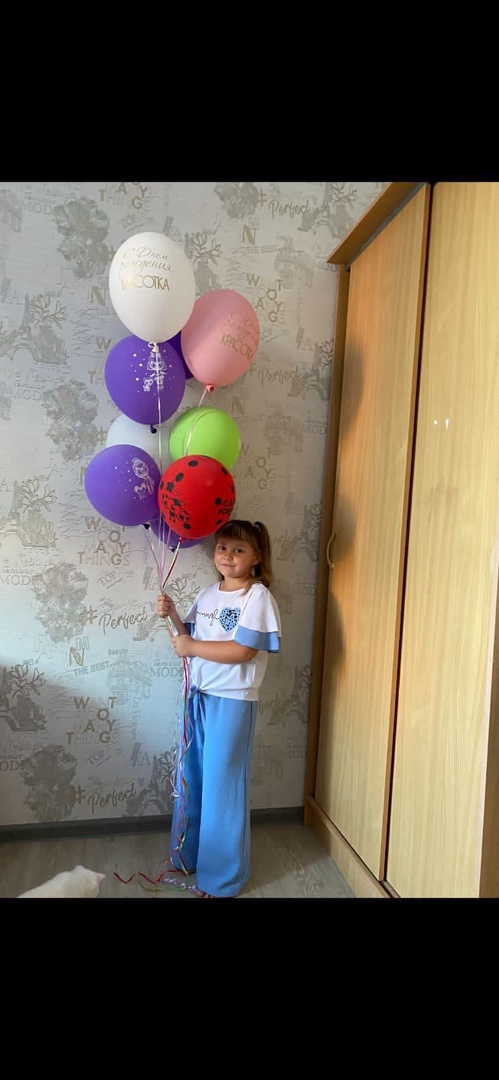 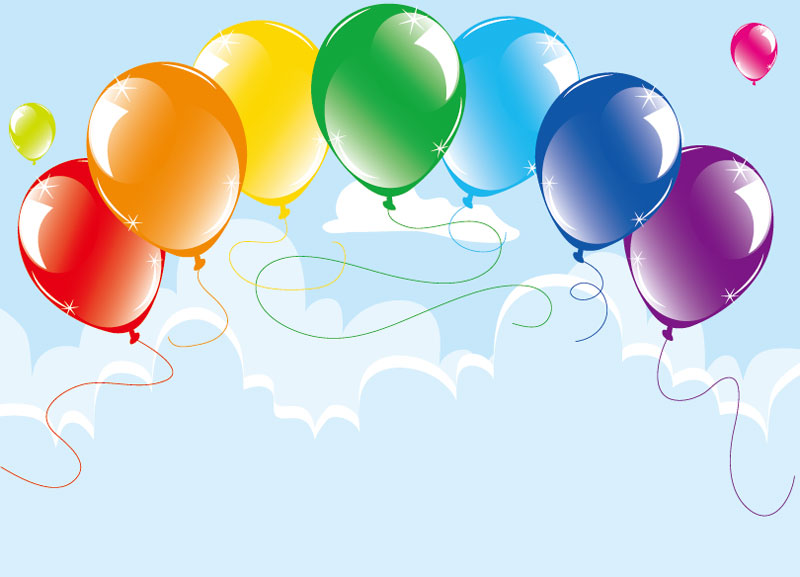 Богачева Анастасия
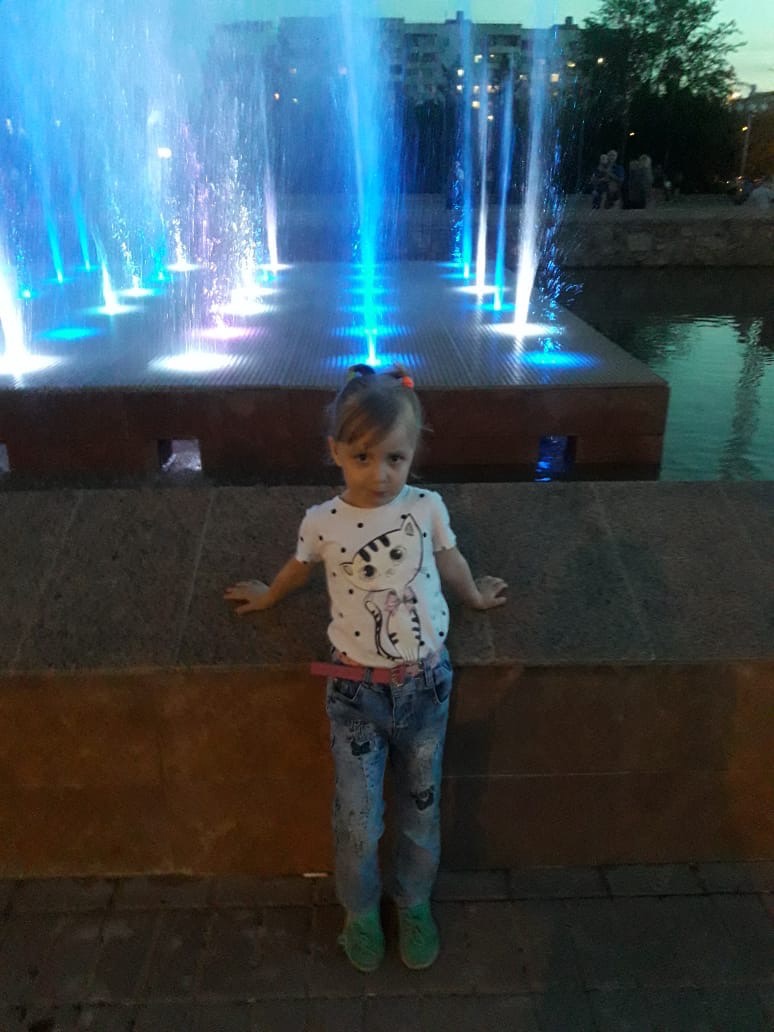 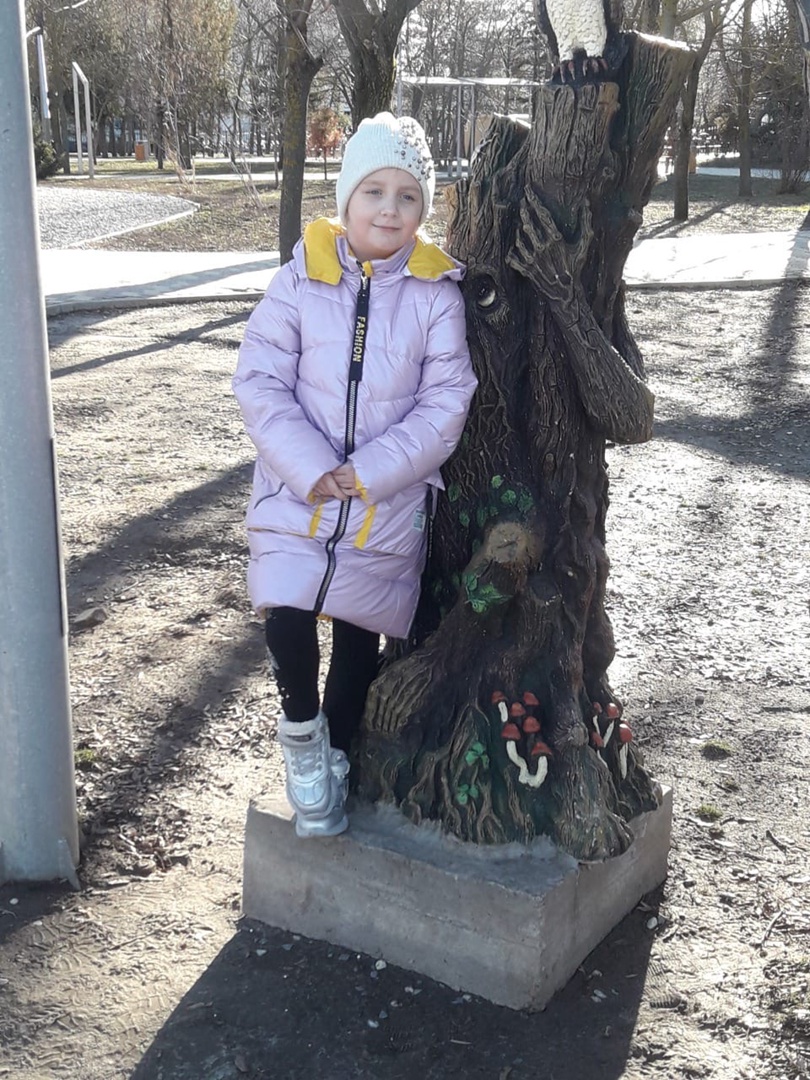 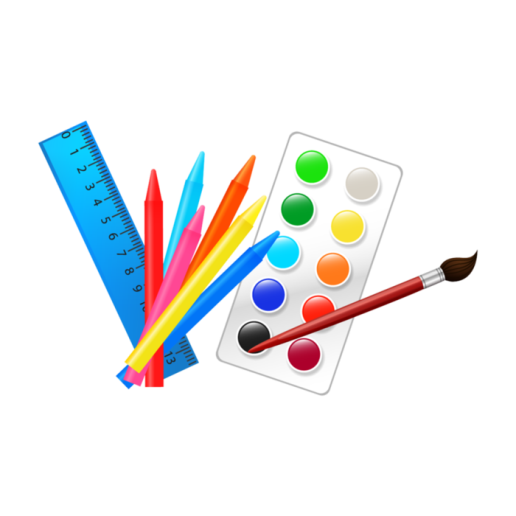 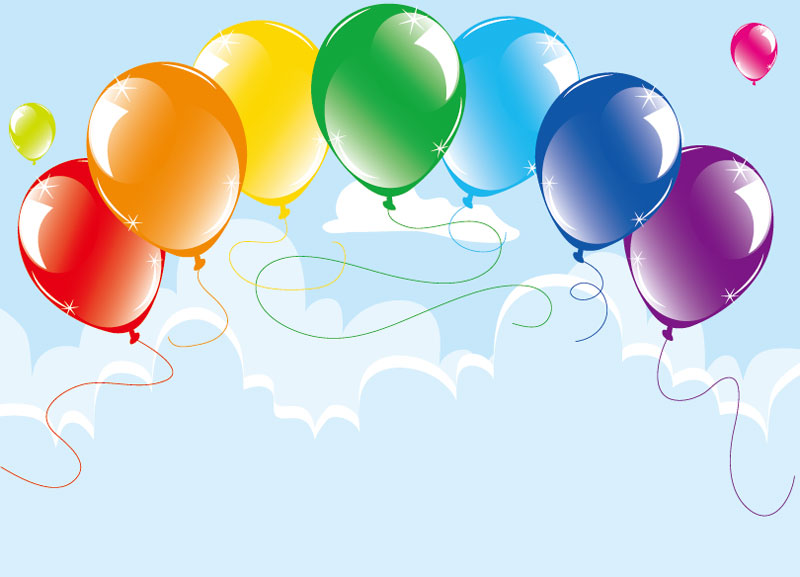 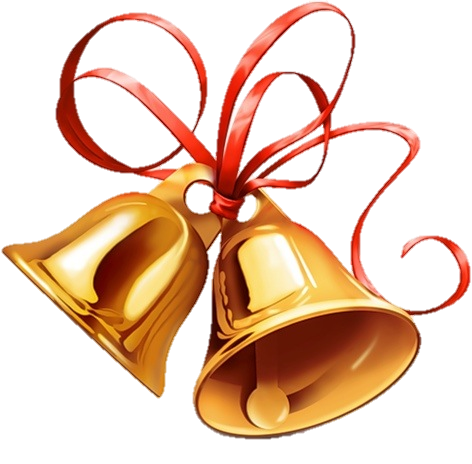 Виноградов Дмитрий
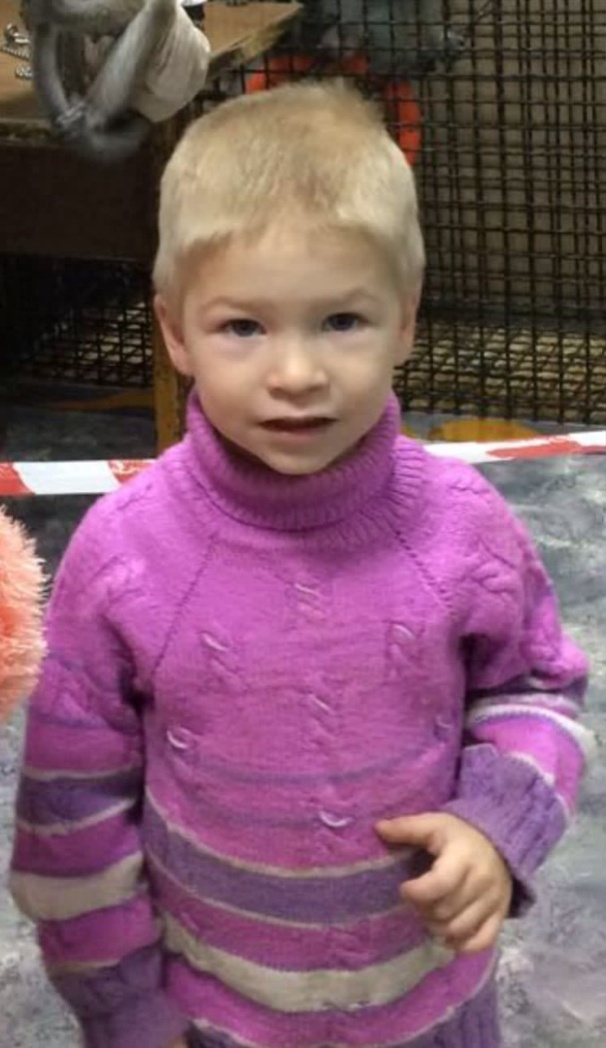 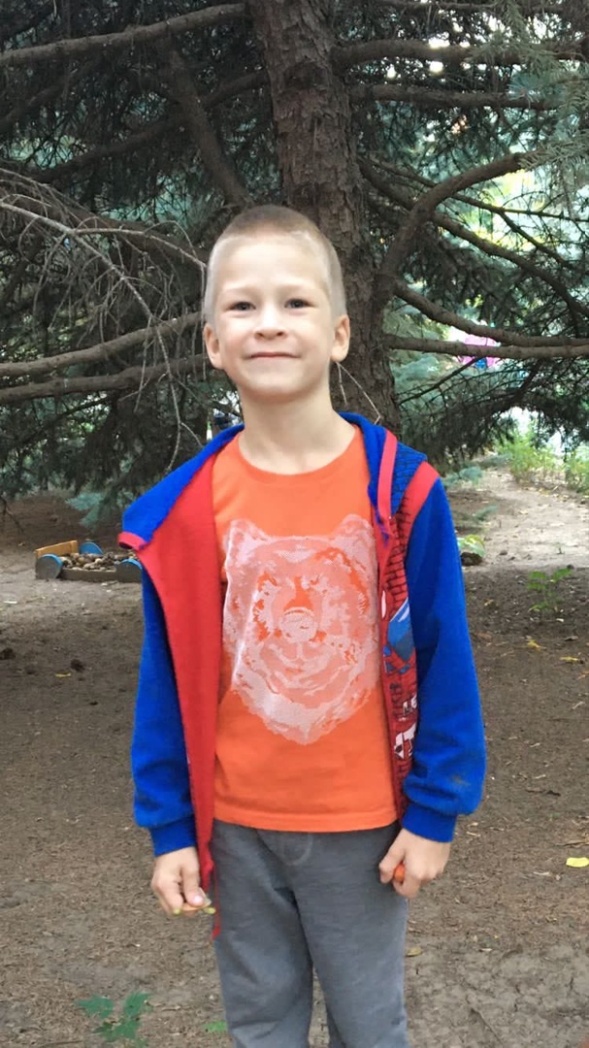 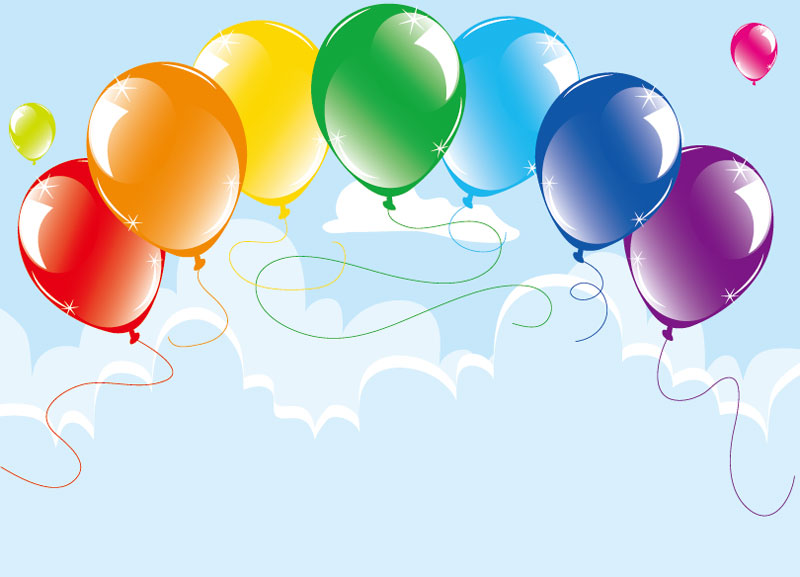 Гришин Иван
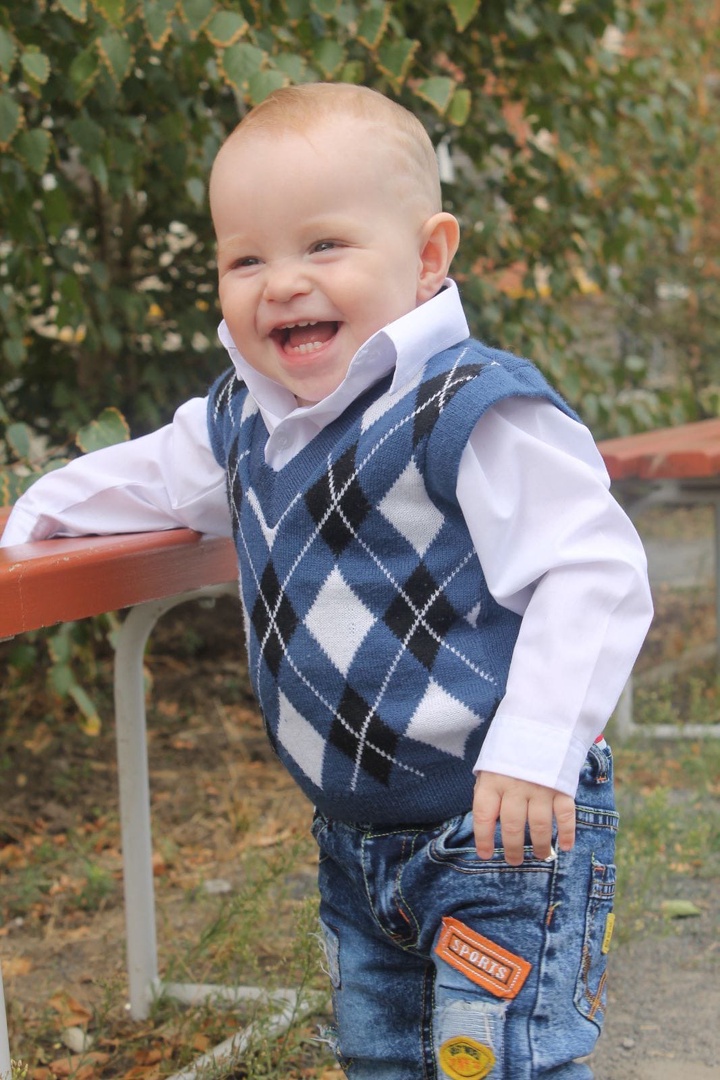 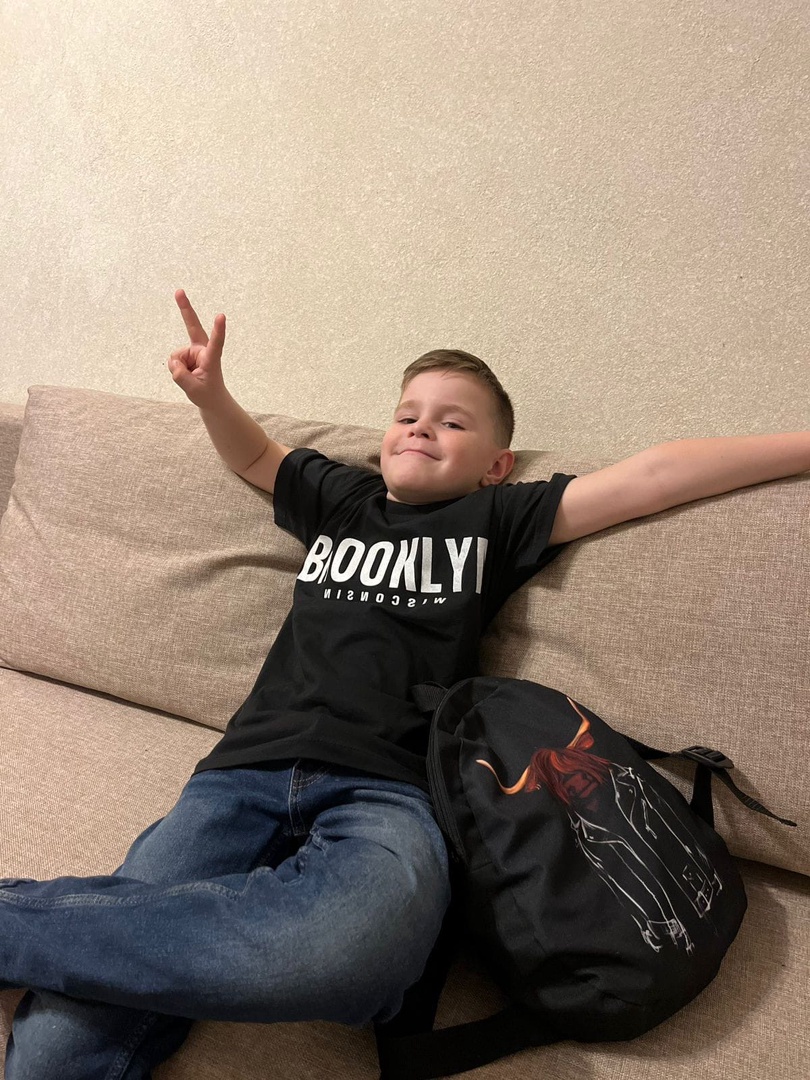 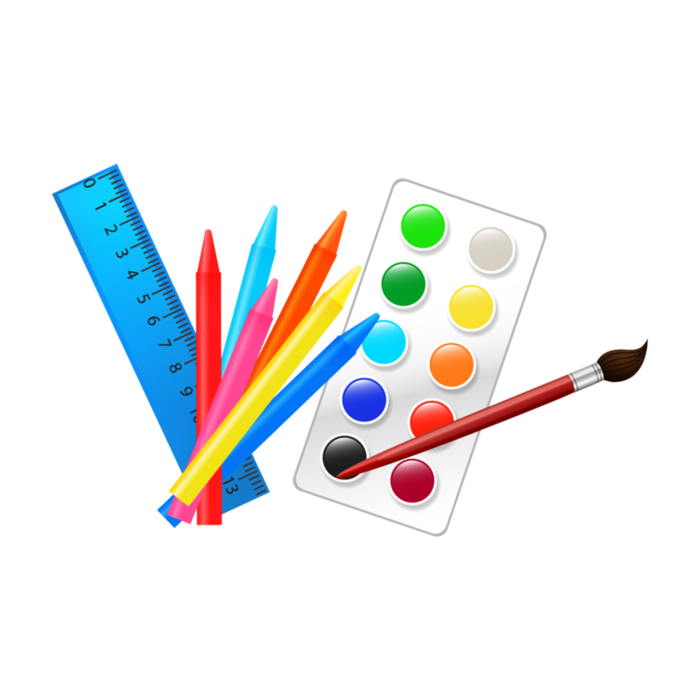 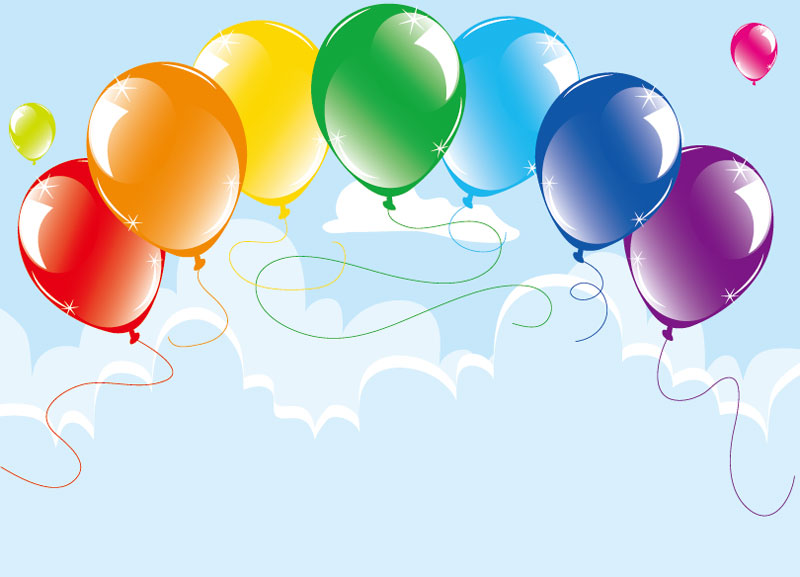 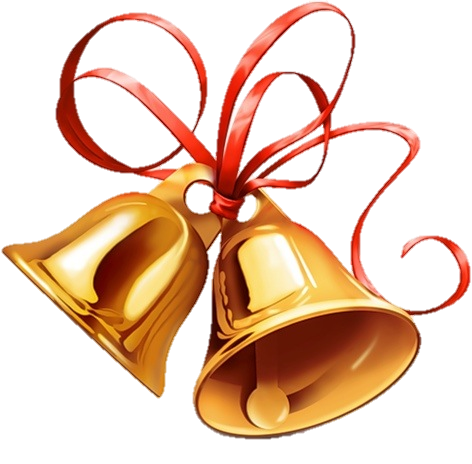 ИВАНОВ АЛЕКСЕЙ
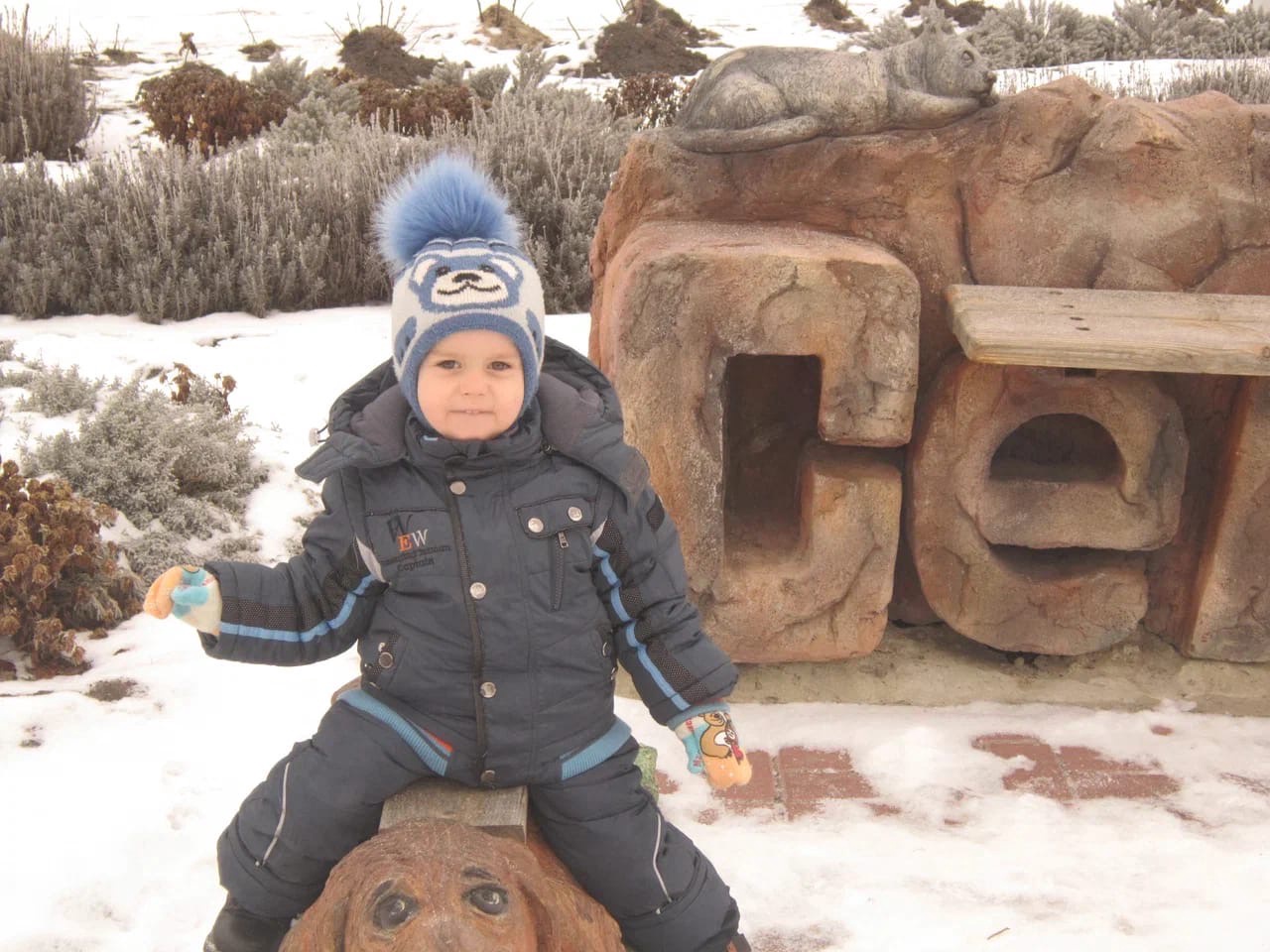 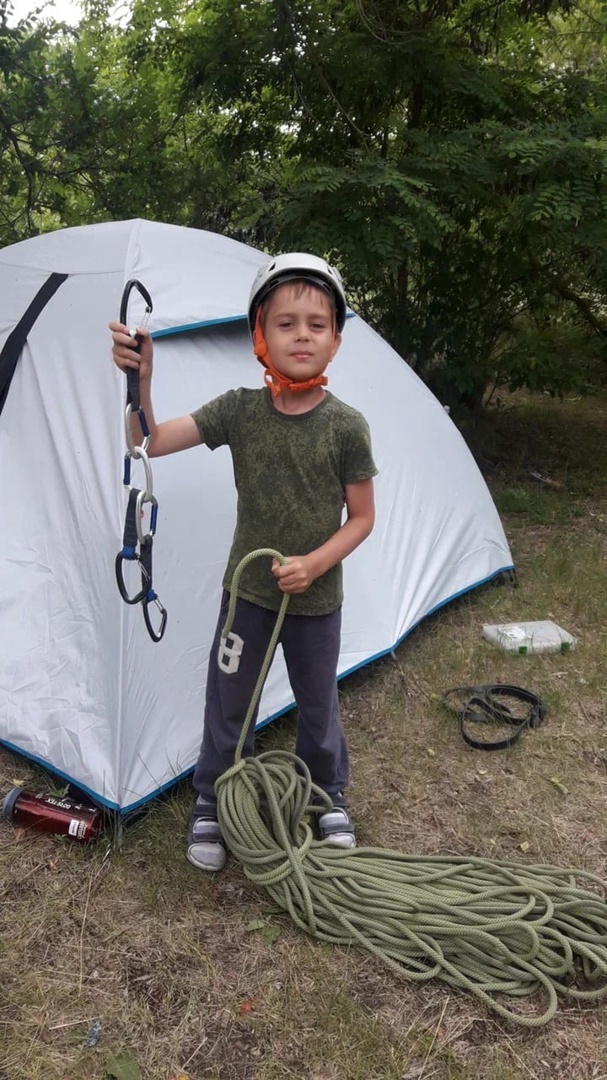 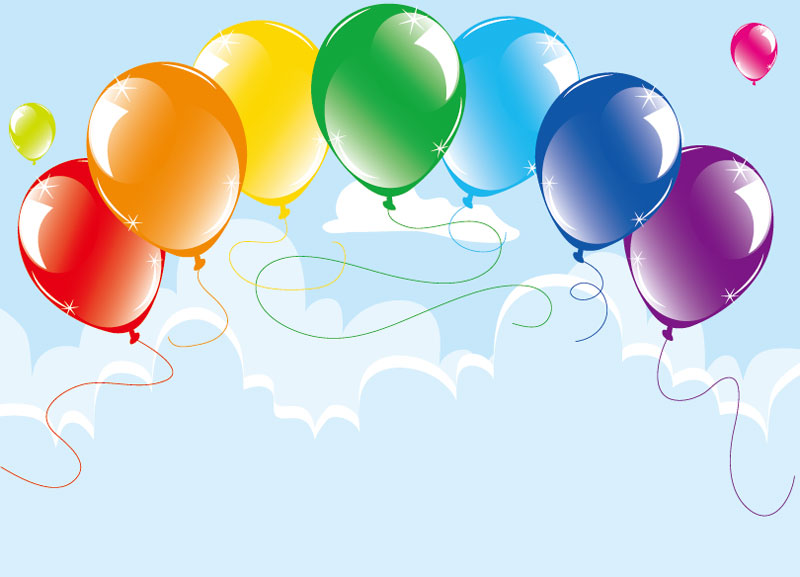 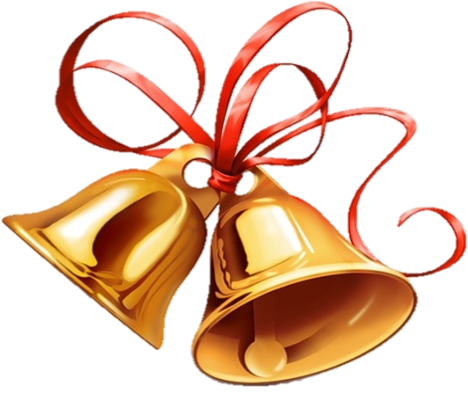 ИВАНОВ МИХАИЛ
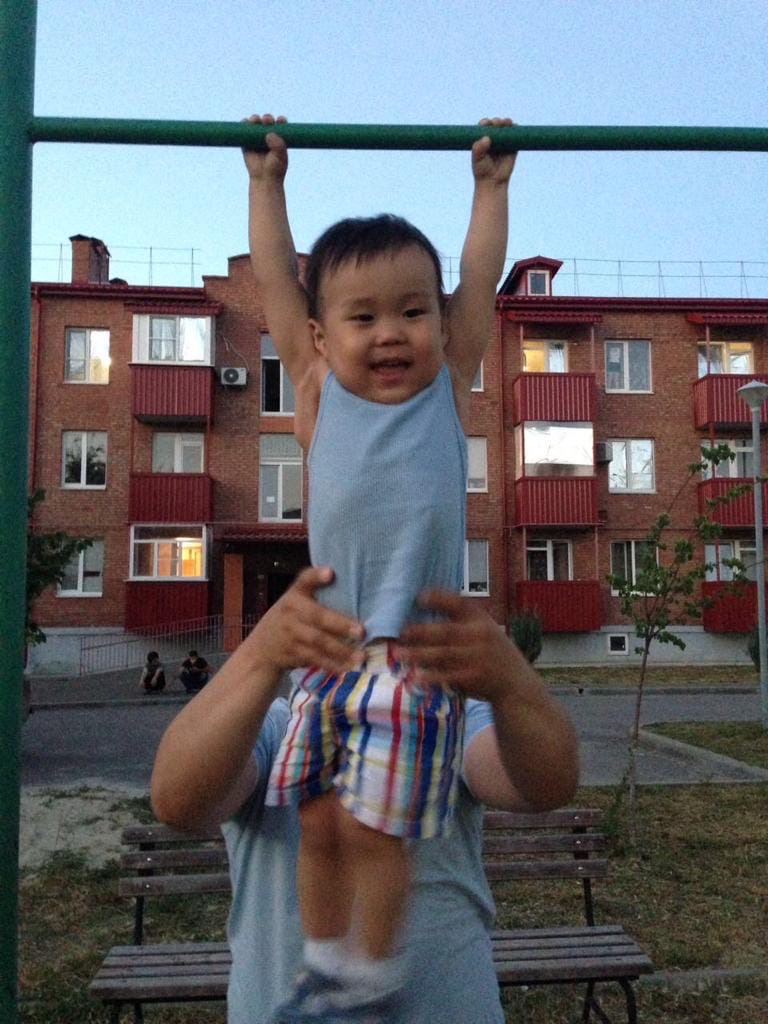 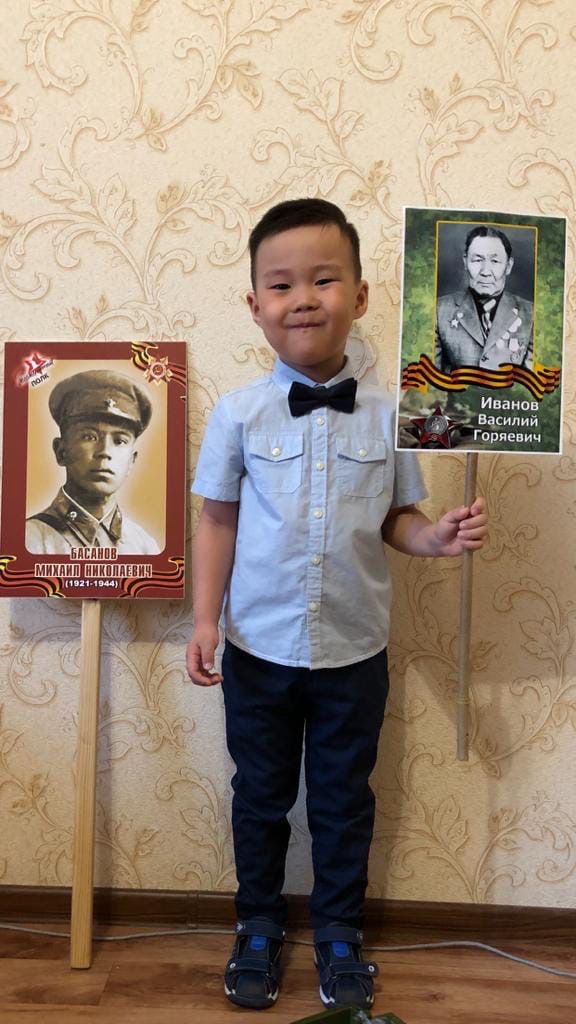 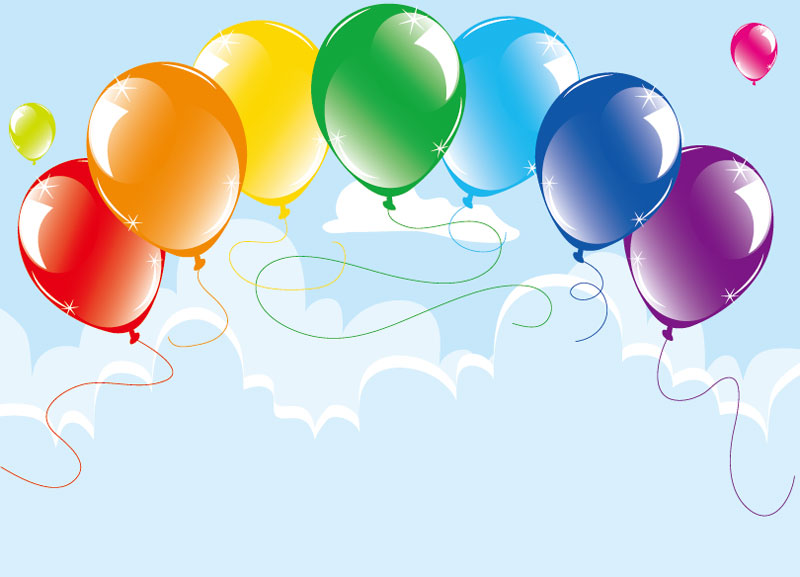 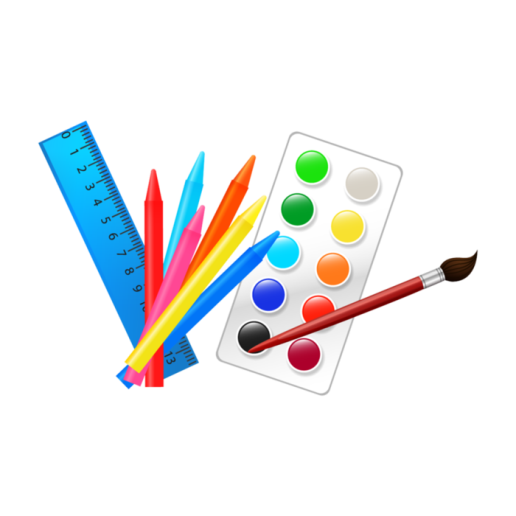 КОСУМ СТАНИСЛАВ
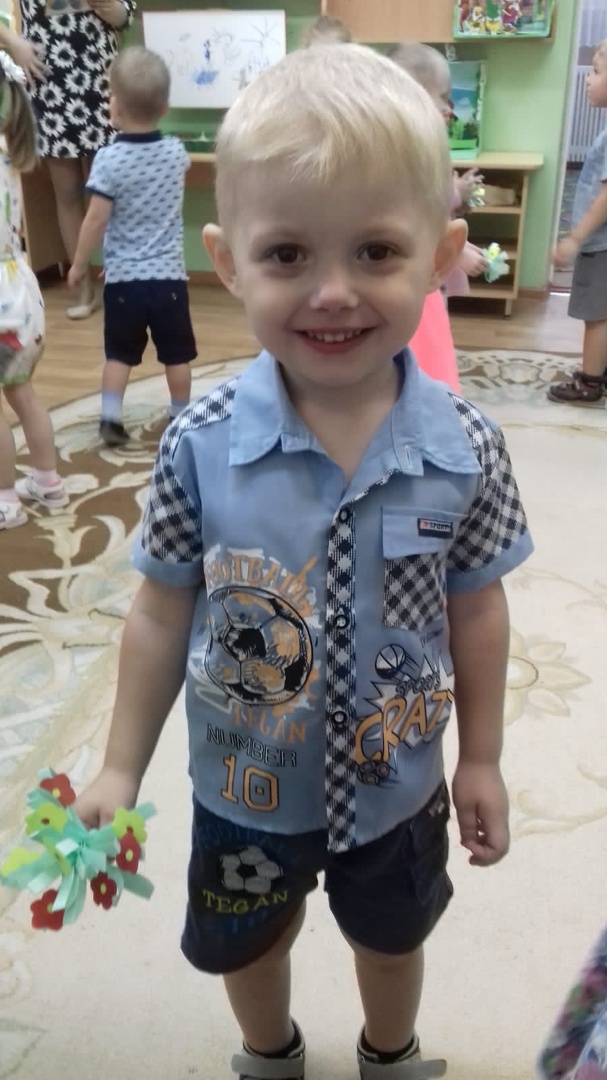 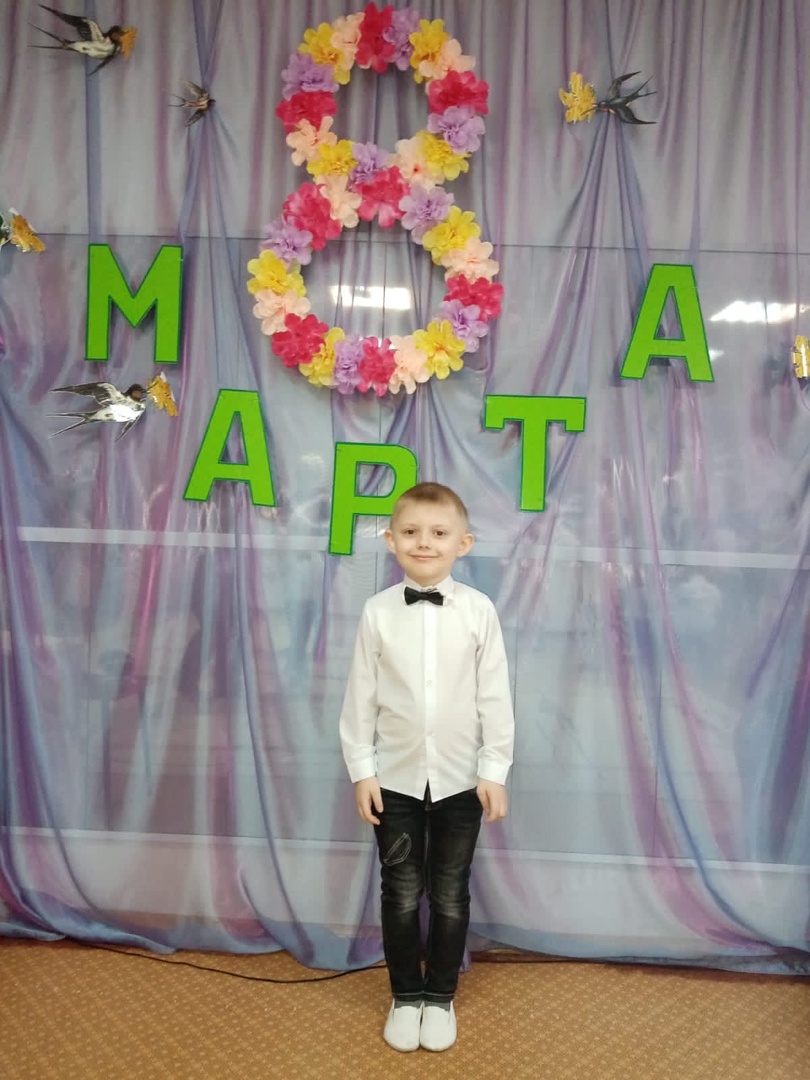 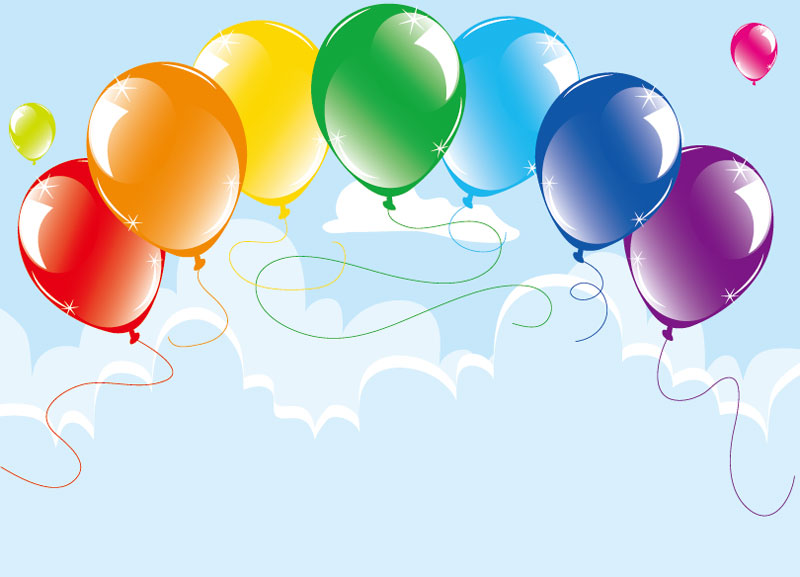 КУЦАЕВ КОНСТАНТИН
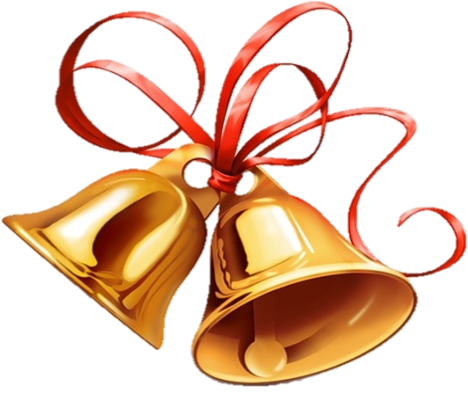 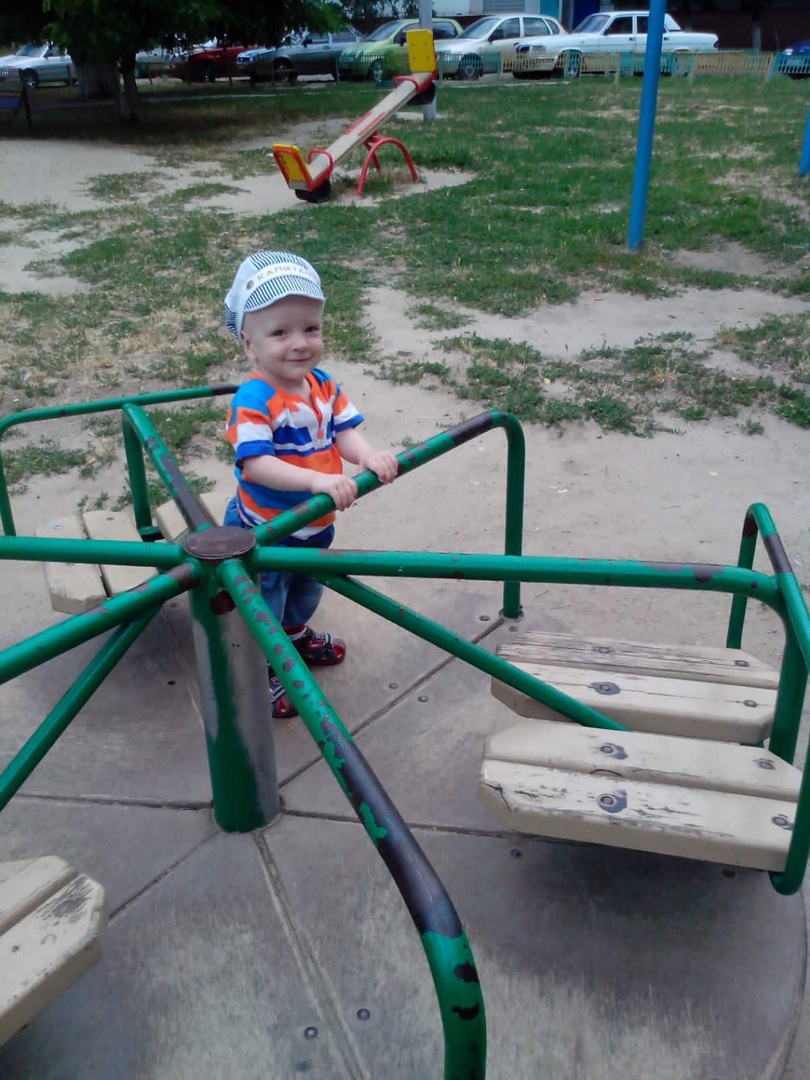 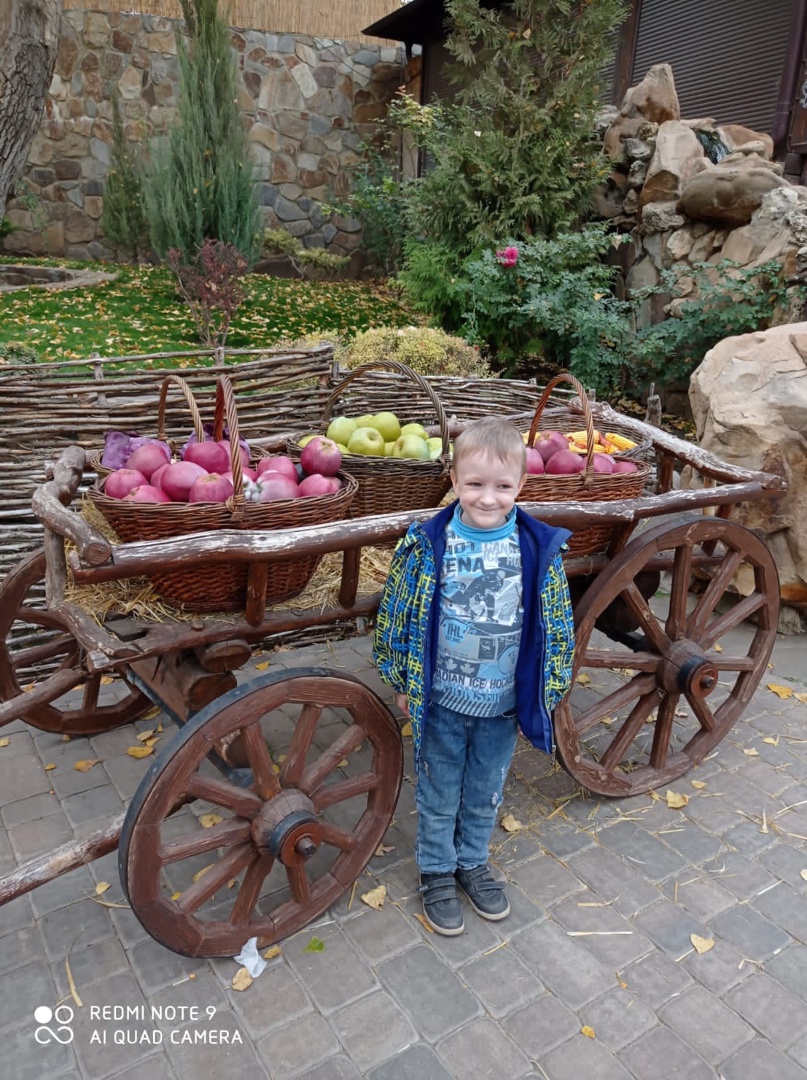 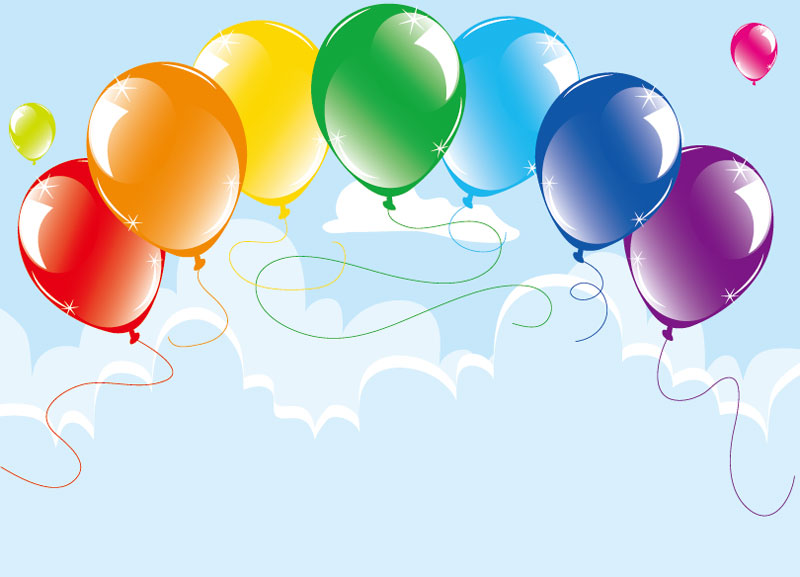 КРИВОШЕЕВА НАТАЛЬЯ
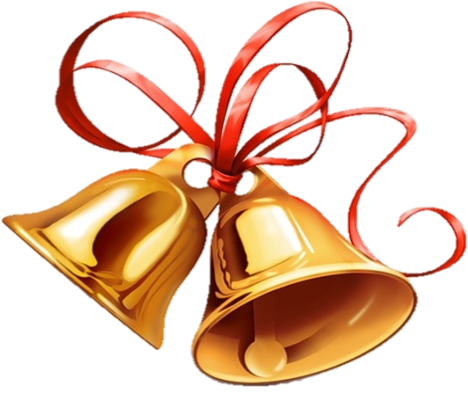 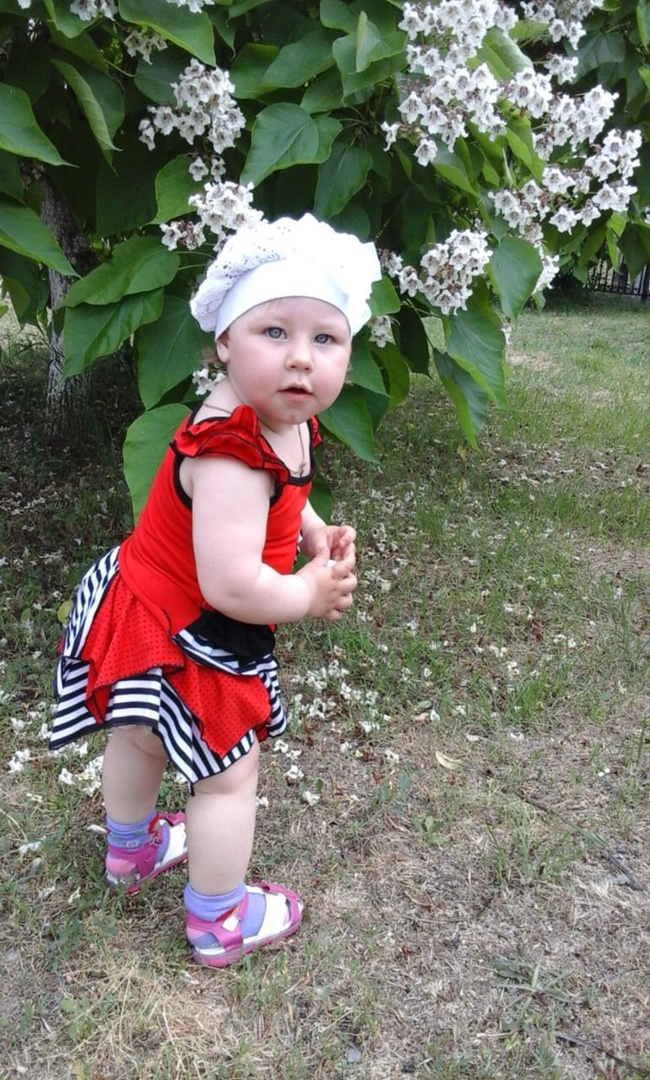 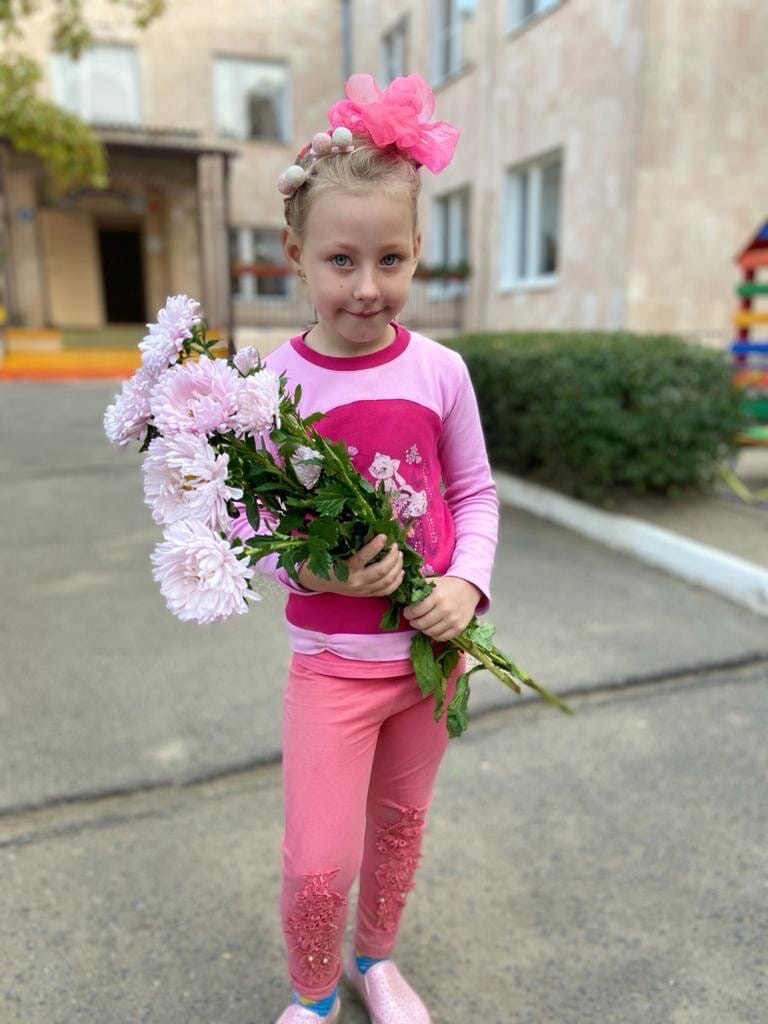 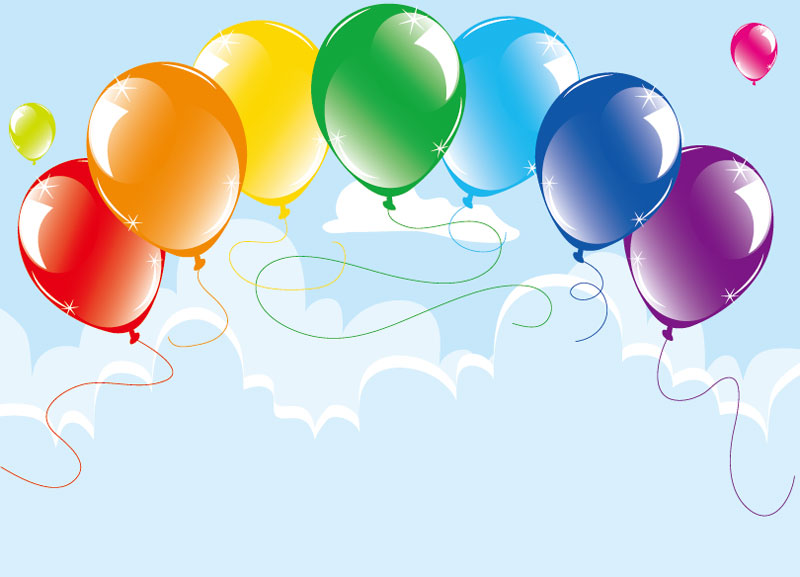 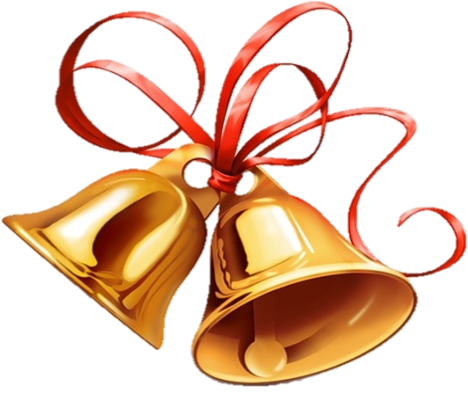 СМИРНОВ АРТЁМ
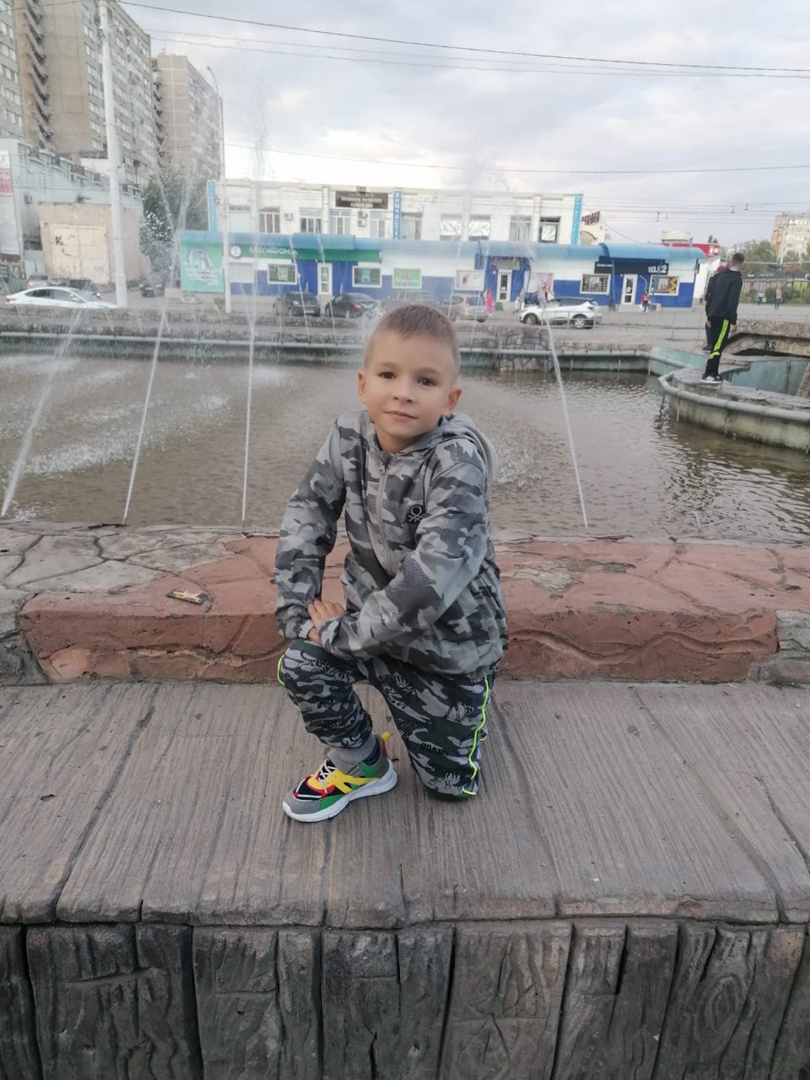 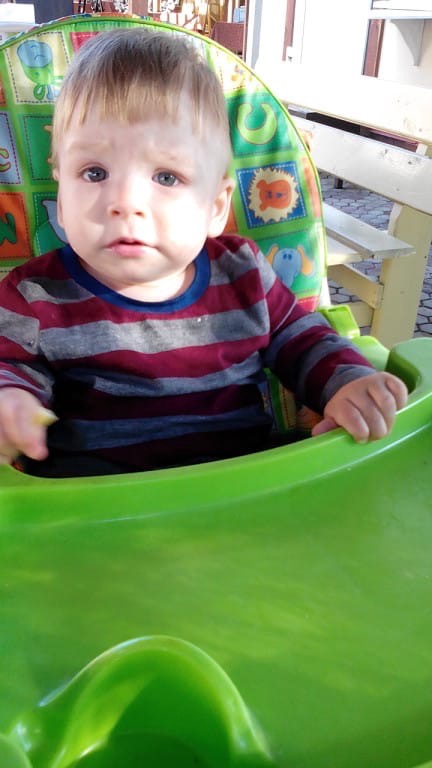 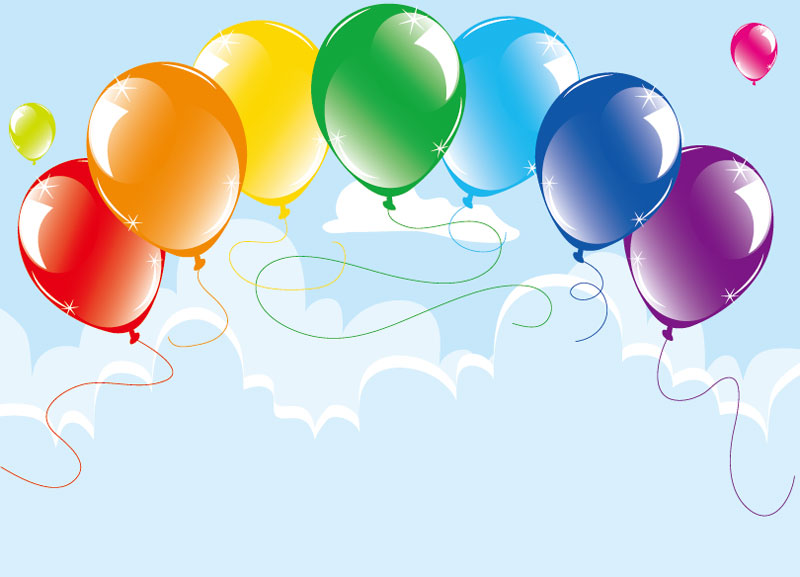 СТРИЖАК ИВАН
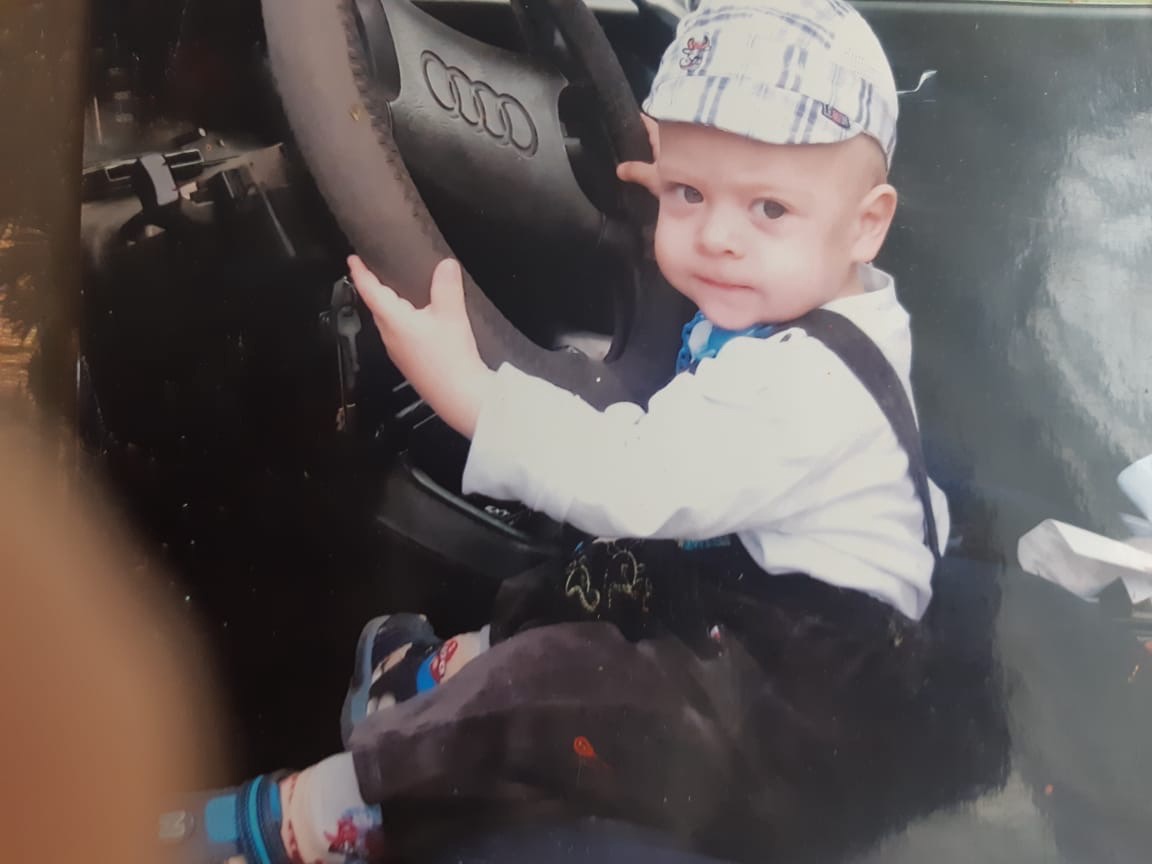 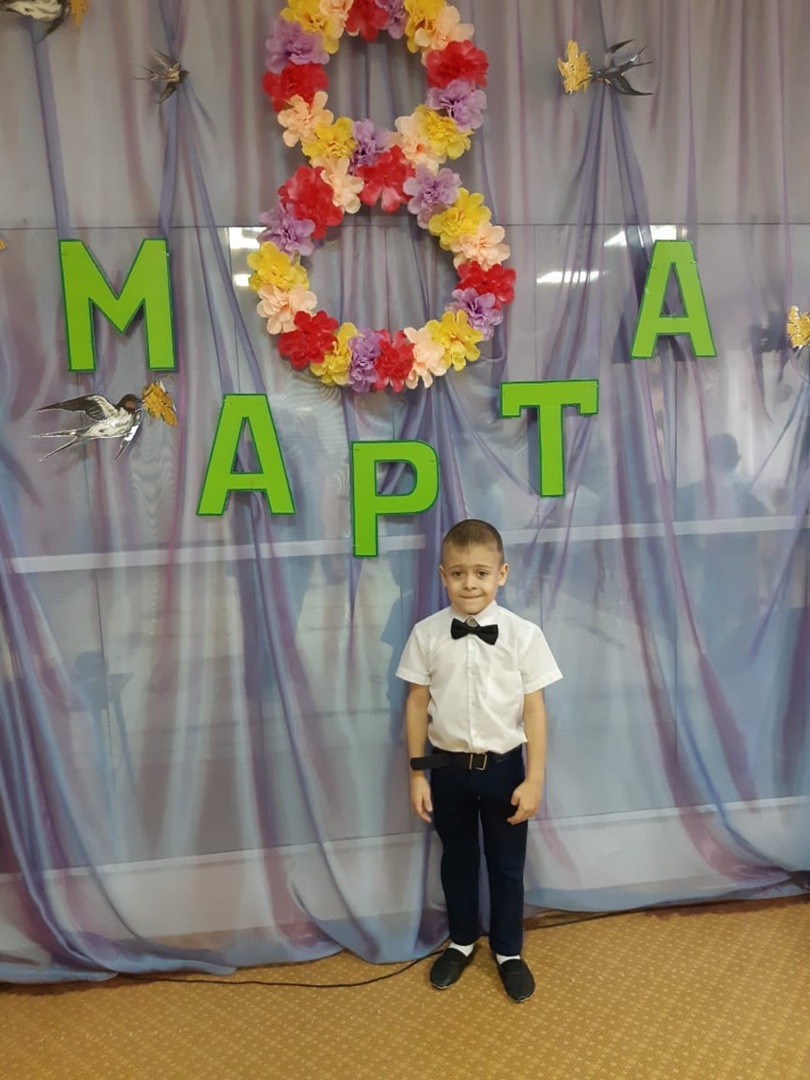 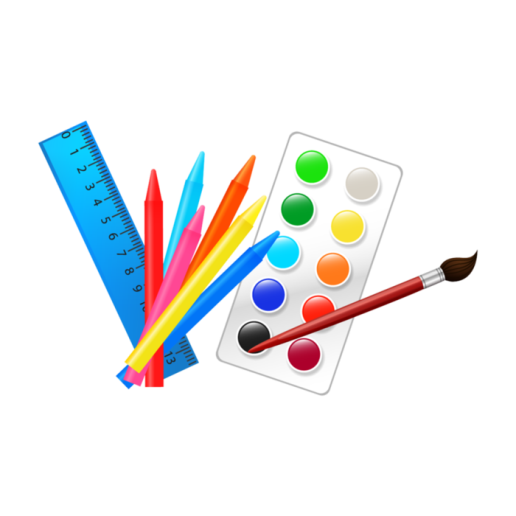 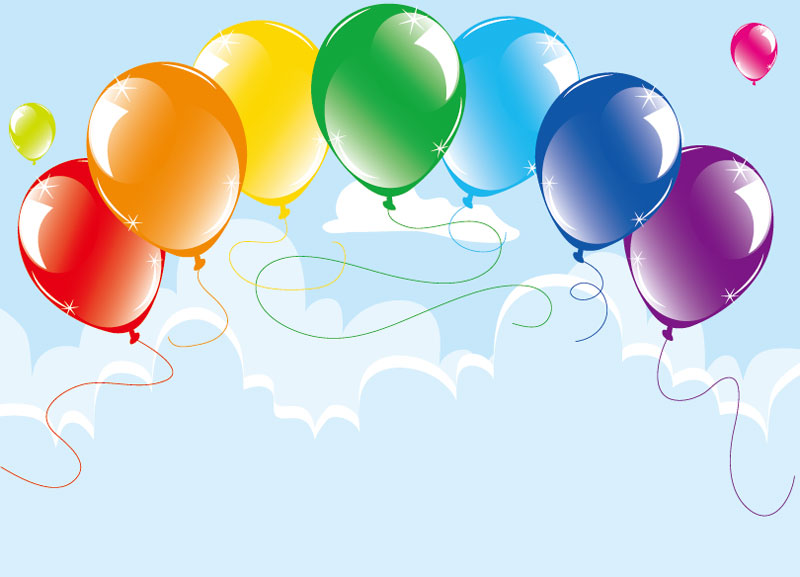 СТУС ДЕНИС
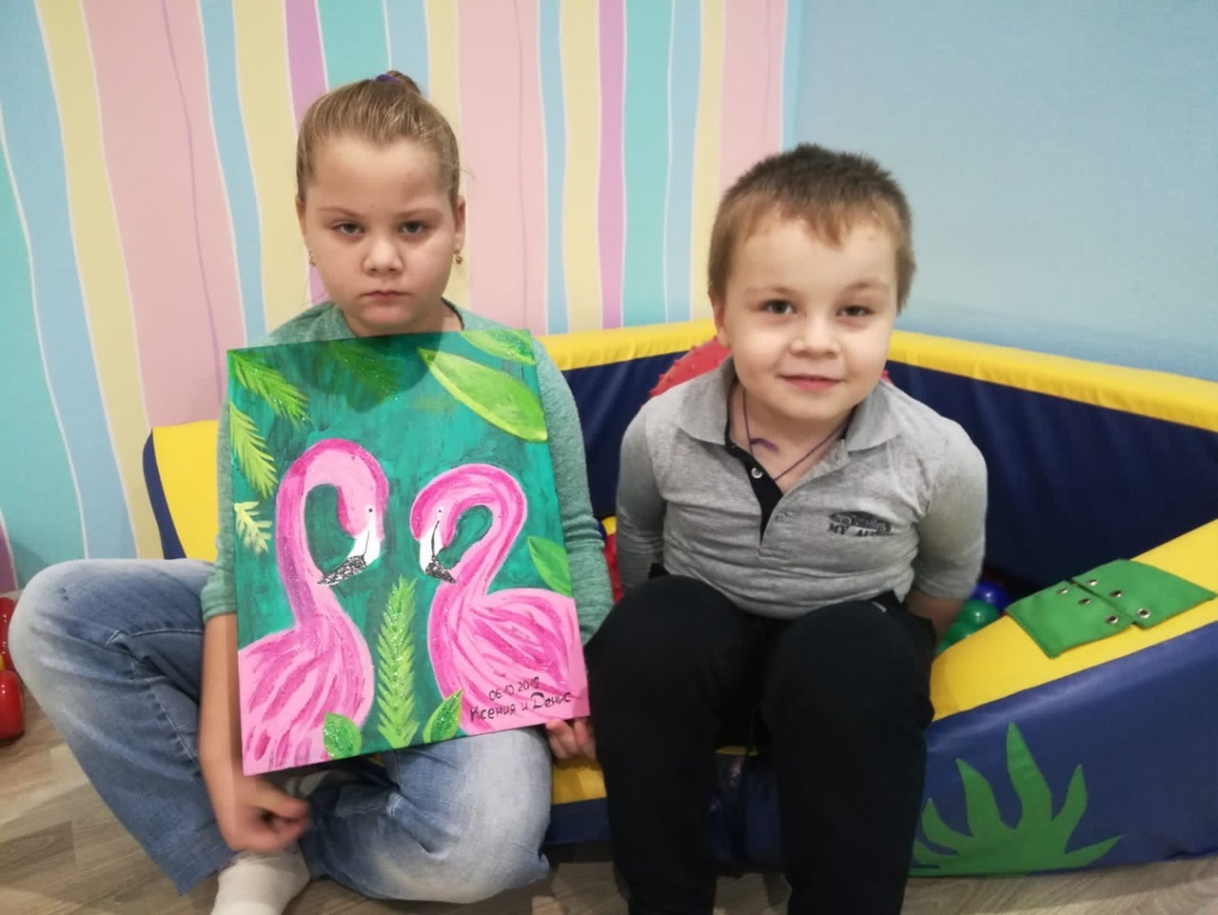 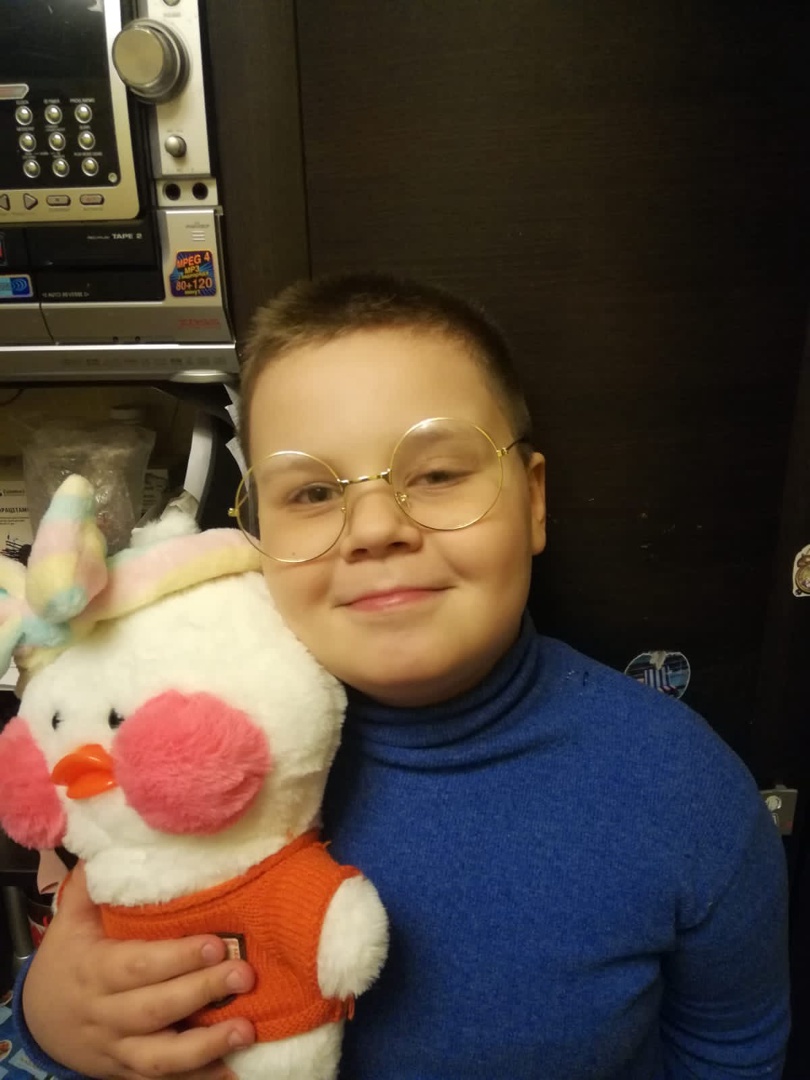 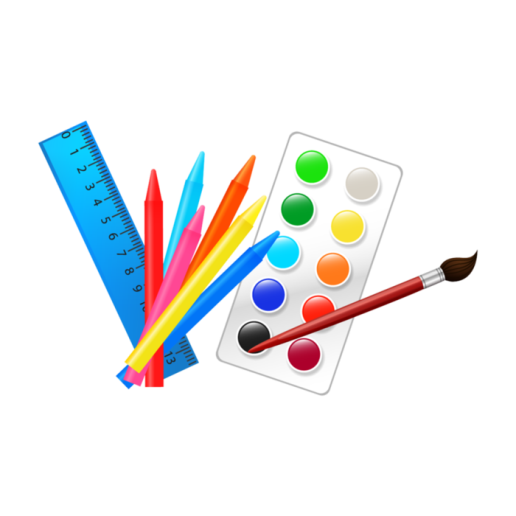 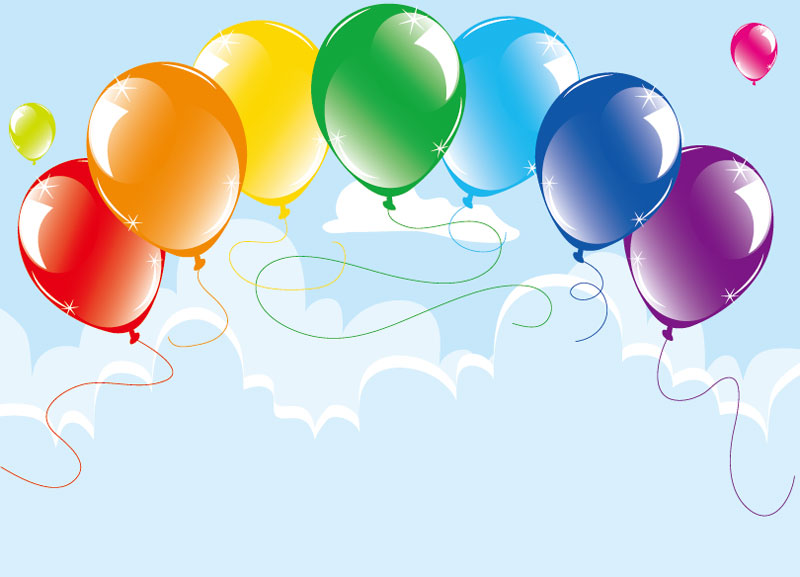 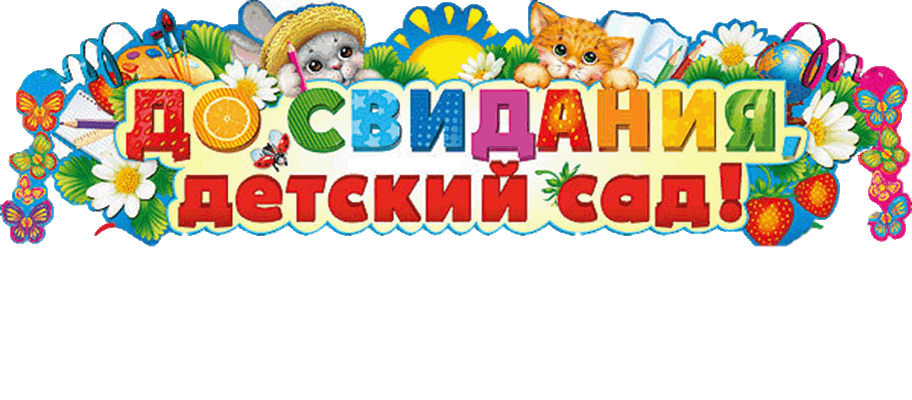